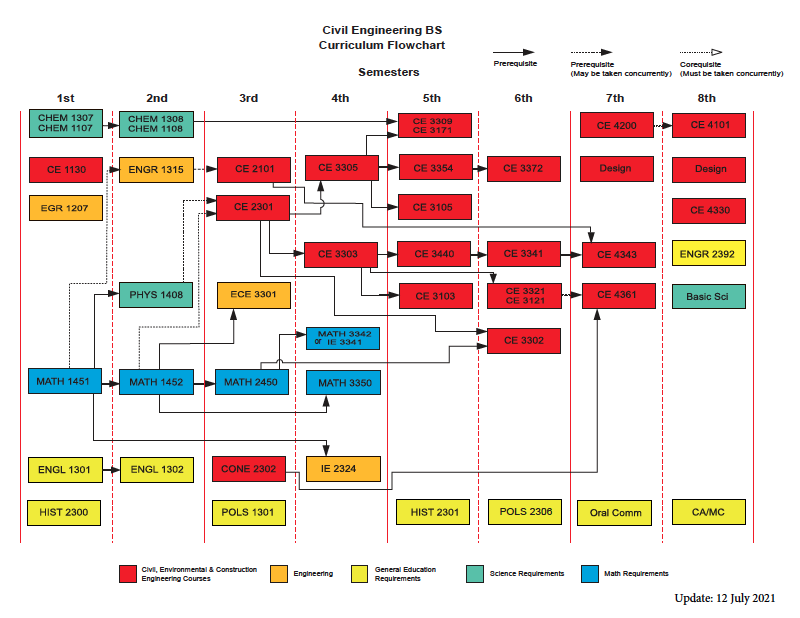 CHEM 1307CHEM 1107
CHEM 1308CHEM 1108
PHYS 1408
MATH 3342 or IE 3341
MATH 1451
MATH 1452
MATH 2450
MATH 3350